OCG-14 Hybrid Meeting
6-8 June 2023
Cape Town, South Africa
GO-SHIP
Elaine McDonagh, co-chair
Network Overview
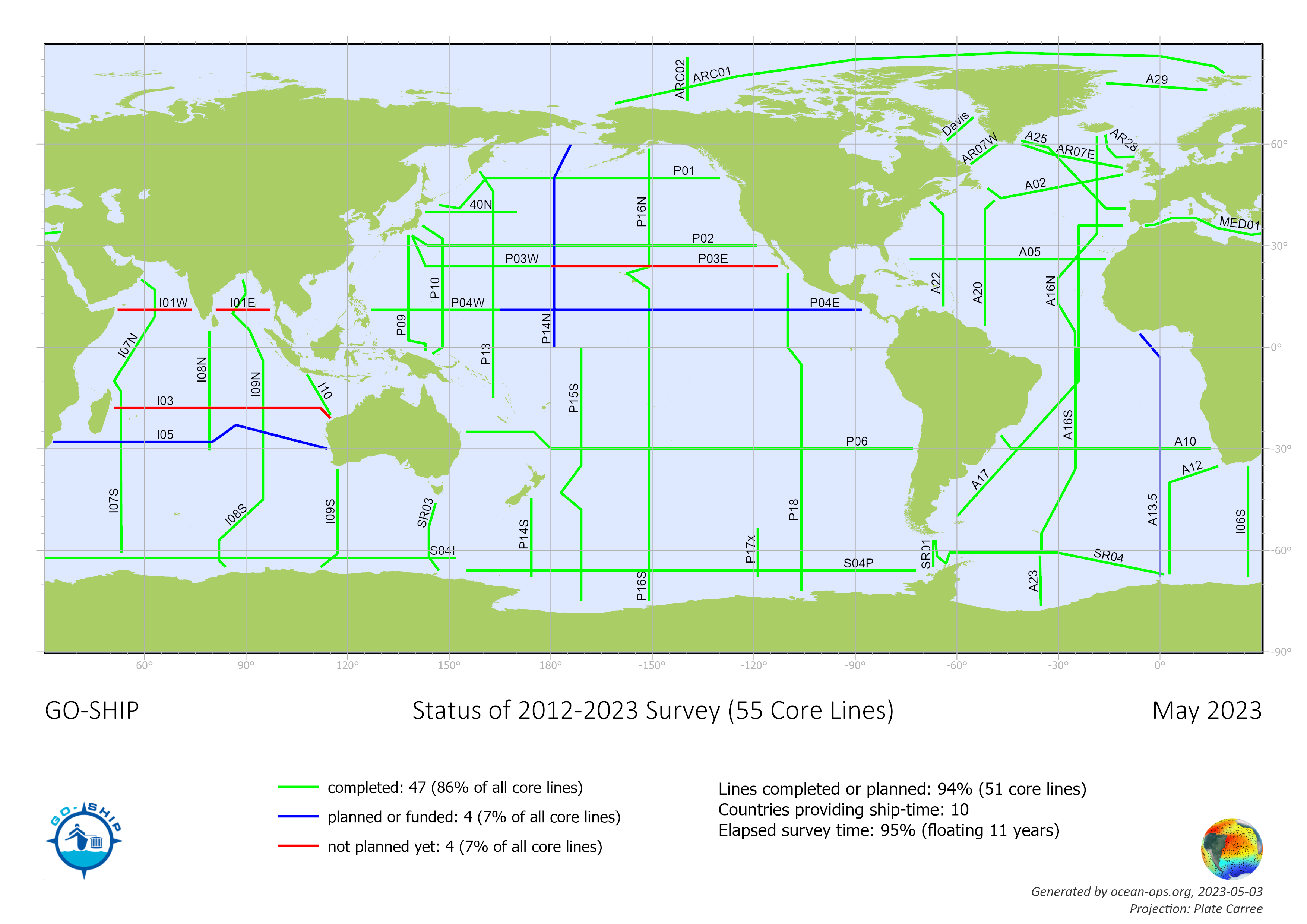 93% of all core reference lines in present decadal survey
 already completed or funded

600+ publications in GO-SHIP bibliography 
33K+ citations for GO-SHIP based papers since 2018.
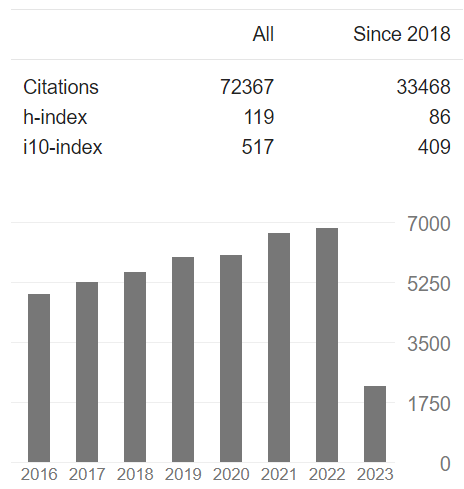 2
Developments and Achievements
Data Management Team established
	terms of reference
	Cruise id established
	Guidance On Data Licence Policy
	Mapping Data Flows
	Updating List Of Go-ship Data Archives

Bio-GO-SHIP 
	2 cruises in US pilot project P02 (2022), A16N (May 2023)
	Australian and Japanese projects

EuroGO-SHIP project funded and begun
	Shared facilities and access opportunities (CRMs, training, best practices, 
	Data management (data pathways, ADCP, real-time)
	secondary quality control

Application for renewed CCHDO funding submitted
3
Challenges and Concerns
Capability for transient tracer measurements – level 1 parameter

Carbon certified reference materials

Expansion to BIO GO-SHIP

Data: working groups on License, Metadata, Data flow and Implementation, and Archiving.

CCHDO funding renewal
4
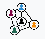 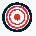 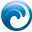 Attribute Report out
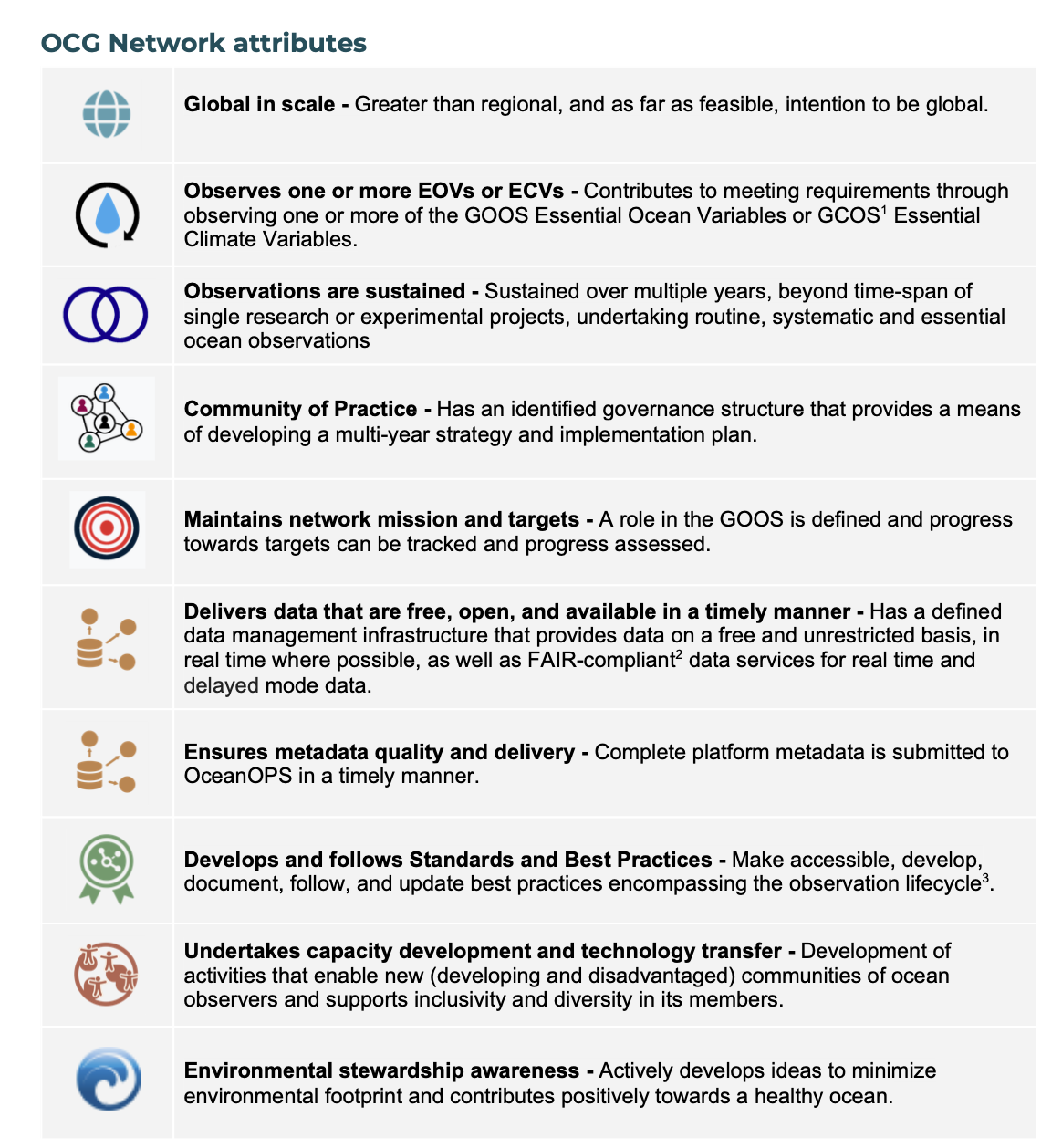 ✓ global network
✓ broad range of EOVs 
✓ about to begin fourth decade of observations
✓ co-chairs, TC, executive, science committee, DMT
✓ reference sections
✓ data policy, mapping data flows, real-time data
✓ implementing cruise id
✓ best practices
✓ national representation, associated sections, training
✓ looking for funding/capacity to do this
5
Future Plans and Opportunities
Associated sections
	Review approach
	increase reach
Global network of regional observations
Advocacy and success stories

Environmental stewardship
6
Asks from OCG
Advocacy for key measurements transient tracers and CRMs for carbon

Advocacy for key data centres

Oversight from OCG on emerging biological observations – cross network cooperation

Data
continued assistance from OCG to assist with integration with ERDDAP services
assistance in improving machine-2-machine metadata flows with OceanOPS
7
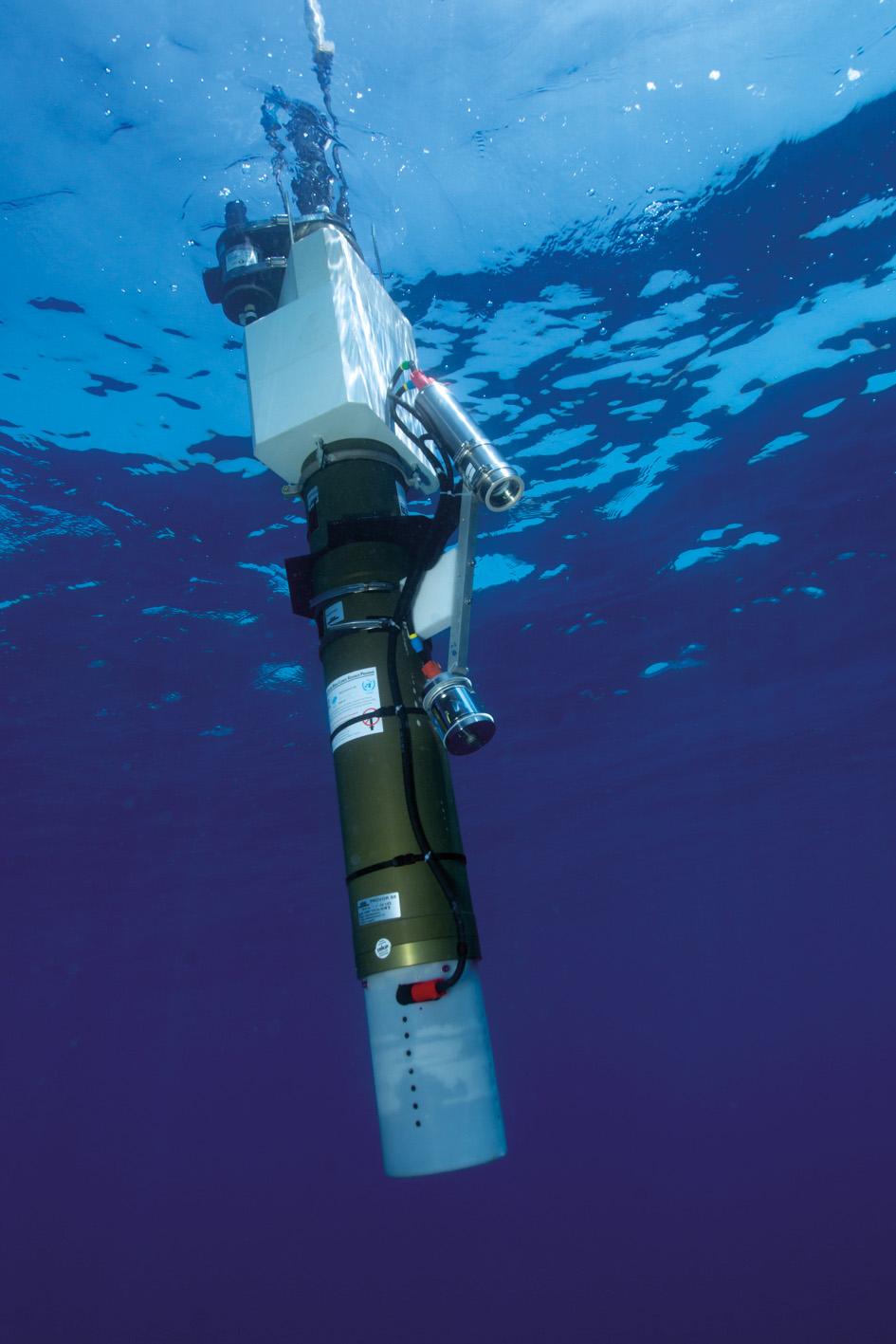 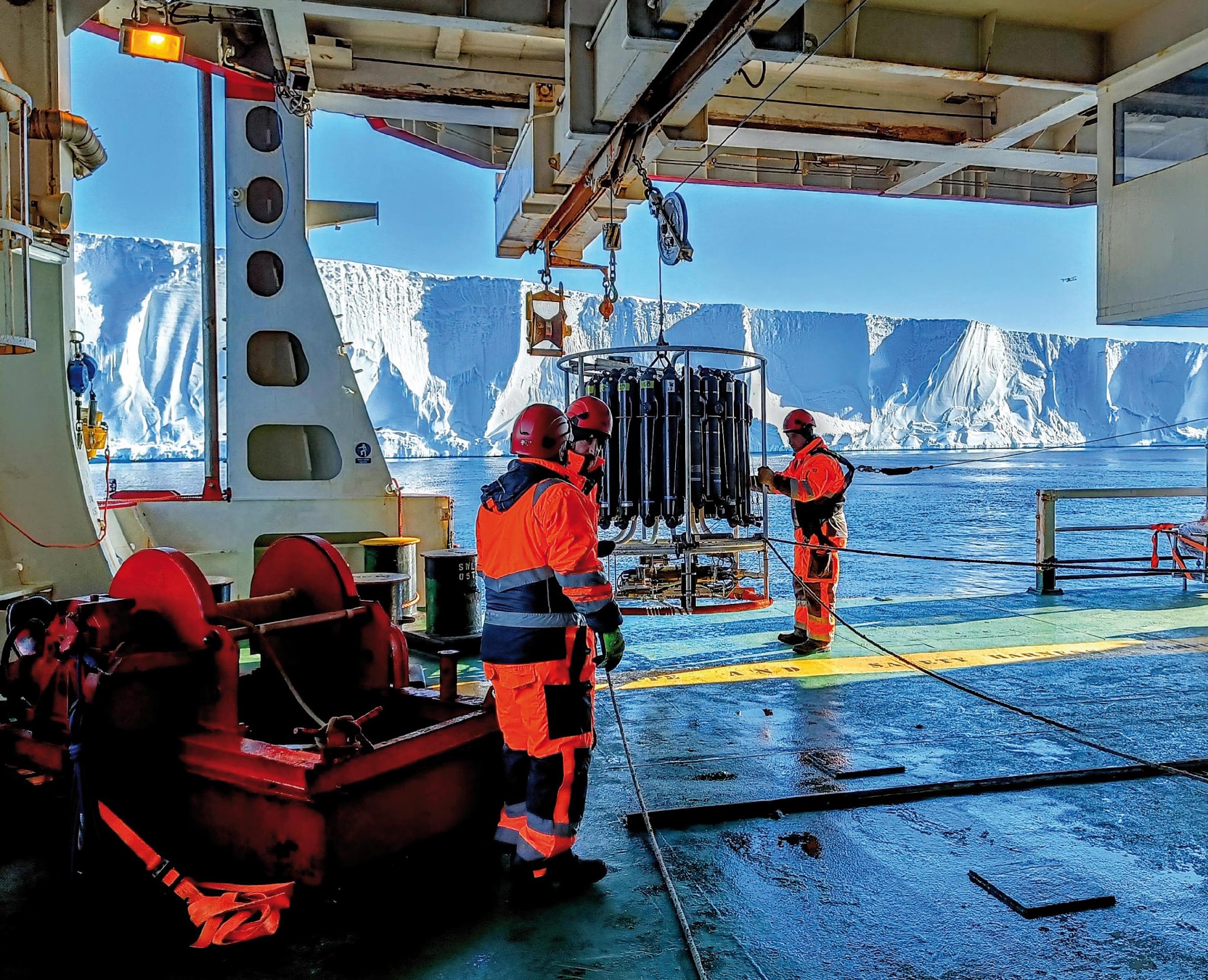 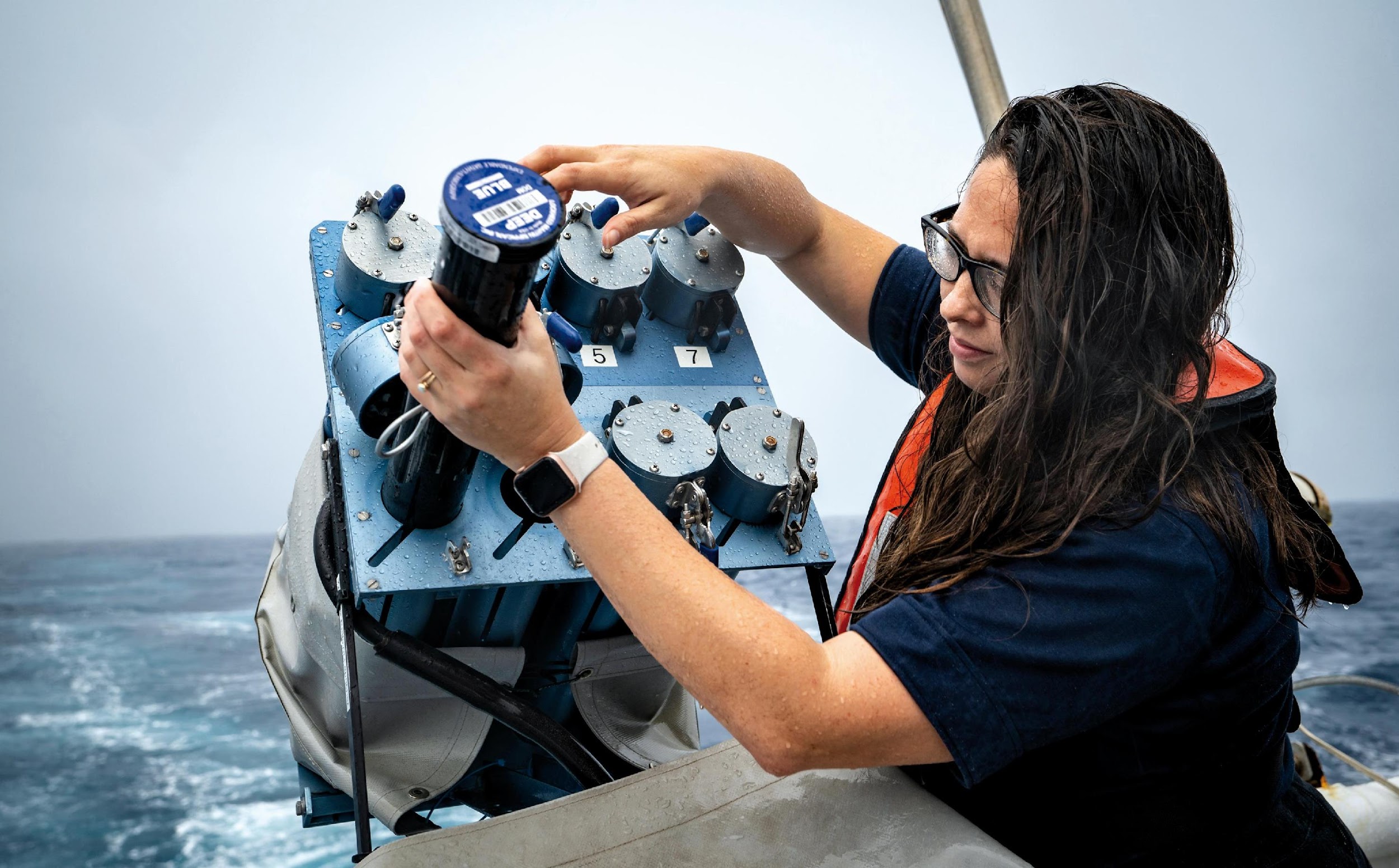 Thank you
goosocean.org
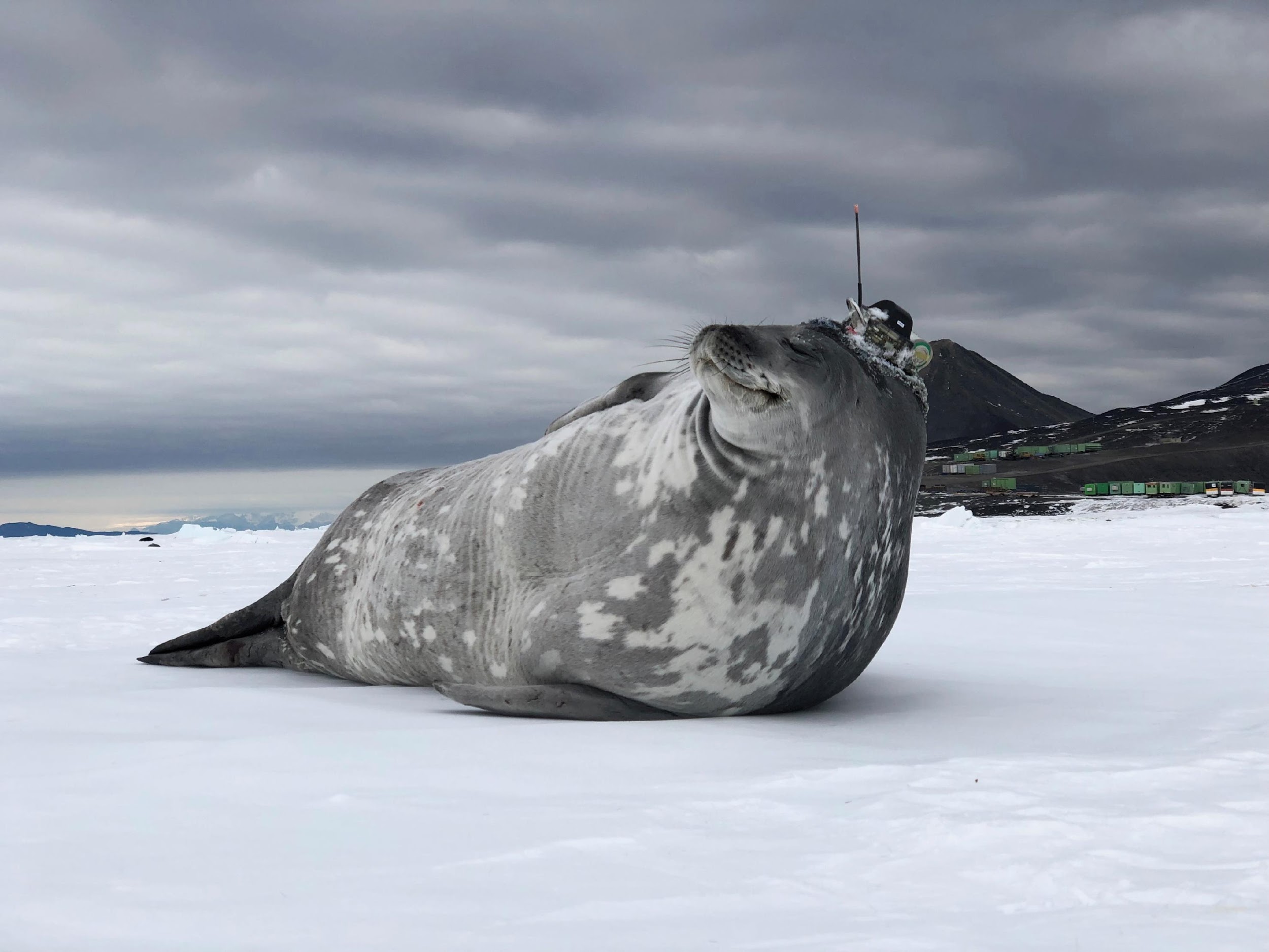